Bell Ringer
Read the following sentences.
In your notebook, write down the word(s) in bold and come up with a definition of the word/phrase using context clues.

Charlotte was worried that the blight on her tomatoes would spread and ruin the garden.

When Emilio couldn't get his computer to work, he had to find a competent computer expert.

Behind the cover, the author preceded the text of the book by thanking his wife.
Bell Ringer
Sal had to take a $50 pay cut when he was demoted at his job.

When Maddy got all A's on her report card, she was so proud she wanted to shout from the mountaintops.
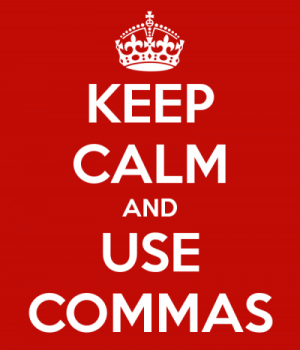 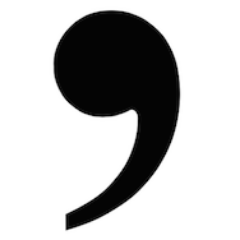 Notes
Using Commas
When to use commas
When you proofread your draft, it is important to mark the places where commas separate words, thoughts, phrases, clauses, dates, addresses, or items in a series.
When your readers see a comma, it indicates that they should pause before continuing to read. 
Commas can be overused, so it is essential to know where to place them.
Introductory Words
A commas separates an introductory word from the rest of the sentence.

Example:
Sadly, the summer ended.
Surprised, my father spoke with a shaky voice.
Introductory Words
Words such as yes, no, well, why, and oh are also followed by a comma when they begin a sentence. 
This usage is typical of the way we speak and of written dialogue. 
However, writers do not often use those words in academic or business writing.
Example:
No, I can’t go to the movie.
Well, I want to see the show.
Introductory Clauses
Another form that is set off by a comma is the clause. 
Introductory clauses are always dependent clauses because they are not a complete sentence without the rest of the sentence.
Example:
When I fell down, I twisted my ankle.
Although the beach was far away, we arrived before dark.
Note:
If the two sentence parts were reverse, you no longer use a comma.
Quick Check
Write the following sentences as they appear and add commas in the correct places.
No I did not know that.
When we visited St. Louis we saw the famous arch.
Shocked she brought her hand up to her mouth.
Looking at his face in the mirror Jim saw a wrinkle.
Appositives
An appositive is a noun or a pronoun that follows another noun or pronoun to identify or explain it. 
An appositive phrase is a phrase that contains an appositive.

Appositives are also set off by commas.
Appositives
Example:
Frances, the best photographer in the state, took pictures at my wedding.
The appositive phrase the best photographer in the state identifies Frances.
Ms.Vargas, the school guidance counselor, changed all my classes.
The appositive phrase the school guidance counselor identifies Ms. Vargas.
Appositives
If the appositive phrase comes at the end of the sentence, there is only a comma at the beginning of the phrase.

Example
The opening act was Kevin Hart, a comic from Philadelphia.
Appositives
Grammar Rule:
Sometimes appositives are accidentally treated as complete sentences, but they are actually sentence fragments when left by themselves. 
Appositives have no verb or subject and do not express a complete thought.
Quick Check
Rewrite the following sentences and add commas in the correct places.
My aunt a gourmet cook prepared Thanksgiving dinner.
I took photographs of Adam Debbie’s baby.
Mr. Melvin the art teacher always tells me the news.
Conor McGregor the pound for pound best fighter in the world is the first to hold two titles in two different divisions at the same time.